The name you can trust
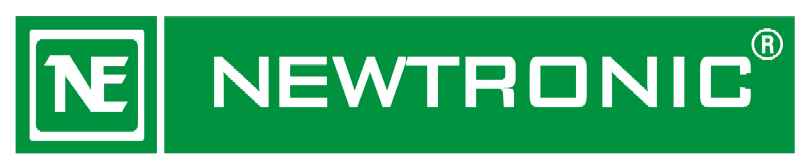 Basic Troubleshooting Of Cooling Chamber
Cooling Chamber
Cooling Chamber Component 
1) PLC.
2) HMI.
3) Analog card.
4) Temp. Transmitter.
5) Sensor card for Temp.
6)  contactors.
7) Compressors.
8) Door sensor.
9) Door Heater.
10) PT 100 Sensor.
11) Low Thermostat.
Cooling Chamber
Working Procedure.
1) Check All utility.
2) Switch ON UPS.
3) Set Required Set Condition.(5°C)
4) Set Alarm Limit respectively Set Value.
5) Set Low Thermostat Below 2°C.
6) Switch ON Raw Power Supply.
7) Compressor no. 1 will start and after few sec. compressor 2 will also start.
8) Once Temp. come within 2°C Standby Compressor will cut OFF automatically.
9) Regular compressor will pull down the temp. till the set value. 
10) Regular compressor will cut off once temp. reach set point or as per Comp. Hysteresis.
     e.g. Set Point is 5°C and com. Hysteresis is 0.2 then compressor will cut off when temp. comes down 4.8°C and below.
     Regular compressor will start again when temp. will increase 5°C and above.
Cooling Chamber
TEMPERATURE

Temperature overshooting
For temperature overshooting check following systems.
1) Air passages and sensor are not blocked by loaded samples.
2) Low temperature safety thermostat (LT) setting  2°C or Below.
3) Cooling system ON.
4) Check Condensor is not block by Dust. Clean the condensor by air blower or Water. 
5) Check Condensor motor working condition.
6) Check the Compressor is working. Check compressor accessories.
7) Check Gas Pressure By Using Proper Charging line and Proper pressure gauge.
8) If Gas is not in system then First Check Leakage and Rectify and do the gas charging as per requirement.
9) Check Door Heater is shorted.
Cooling Chamber
TEMPERATURE
Temperature undershooting
For temperature undershooting check following systems.
1) Air passages and sensor are not blocked by loaded samples.
2) Check Circulation motor working condition.
3) Check Compressor safety contactor stuck.
4) Check Compressor Hysteresis In PID parameters.
Cooling Chamber
Cooling System
Compressor Change over Alarm.
1) Standby and regular cooling system will remain on if measured temperature is more than 2C than set temperature.
2)  If Compressor 1 (CO1) is continuously ON for more than 90 minutes and temp. is not decrease PLC will conclude fault in the Compressor 1 and will change over to Compressor 2 (CO2)
2) If Compressor 2 (CO2) is continuously ON for more than 90 minutes and temp. is not decrease PLC will conclude fault in the Compressor 2 and will change over to Compressor 1 (CO1)
Also change over is happening as per Schedule changer over setting.
a) Mains Fail
b) Daily Basis
c) Weekly Basis
d) AlterNet weekly
e) Monthly 
4) In case of “ Compressor circuit failure” alarm is occur Compressor change over is happening .
Cooling Chamber
Alarm
LT Trip alarm / Compressor Circuit failure
This is Low Temperature safety thermostat trip alarm. In this case check following systems.
1) Circulation motor working
2) Low Temperature safety thermostat set on 10Deg below set temperature.
3) Check Compressors relay feedback. When PLC output 10 and or 11 is ON at that time relay feedback 5 and 6 should be ON respectively. if PLC not getting feedback PLC will give Compressor circuit failure alarm/ LT trip alarm. 
Check status
Compressor CO1(O/P 10) 	: ON/OFF
Feedback (I/P 5) 	                 : ON/OFF
Compressor CO2(O/P 11) 	: ON/OFF
Feedback (I/P 6) 	                 : ON/OFF
Cooling Chamber
Cooling Chamber
Thank You
Thank You